Yaşam boyu DEHB
Örnek olayne diyor?
Örnek olayne diyor?
Yaşam boyu yol açabileceği riskler
DEHB hafif bir bozukluk değildir ve çok ciddi problemlere yol açabilir. İzleme çalışmalarında ortaya çıkan DEHB olanların olmayanlara göre okulu bırakma (%32-40), üniversiteyi tamamlama (%5-10), çok az ya da hiç arkadaş sahibi olmama (%50-70), iş yaşamlarında düşük performans (%70-80), antisosyal aktivitelerle ilgilenme (%40-50), sigara ve madde kullanma oranı çok yüksektir. Bu çocukların ergenlikte hamile kalma ve cinsel yolla bulaşan hastalıklara yakalanma (%16), hızı araba kullanma ve kazalar (%20-30), kişilik bozukluğu gösterme (%18-25), yetişkinlikte depresyon (20-30), hayatını yanlış yönlendirme, yaşamını tehlikeye atma durumları daha yüksek orandadır.
Çocuğumda dehb var mı?Doktora başvurma kararı
Doktora başvurma kararı?
Yaramazlık mı?
Anne-baba ikilemleri
Diğer çocuklardan farklı!
Akraba ve çevreden gelen fikirler!
«Siz kendiniz doktora gidin, bu çocuğun bir şeyi yok»
Bu belirtileri izleyelim!
Akranlarıyla karşılaştırıldığında çok daha fazla oranda hareketlilik, dürtüsellik belirtileri varsa,
Sevdiği şeylere gösterdiği ilgiyi derslerine de gösterse çok daha başarılı olur diyorsanız,
Çocuğun kendi kendini kontrol etmesinin çok eksik olduğu birkaç kişi tarafından söyleniyorsa
Ona zarar gelmesini önlemek için çaba harcamak gerekiyorsa,
Davranışları yüzünden akranları ondan kaçıyorsa,
DEHB tanısı nasıl konur?
Doğru tanı
«Okul müdürü Ali’nin ilaçlık olmadığını (!) söylüyor.»
«Komşumuz genel cerrah Dr. Ahmet Bey, Ali’ de DEHB olmadığını söyledi.»
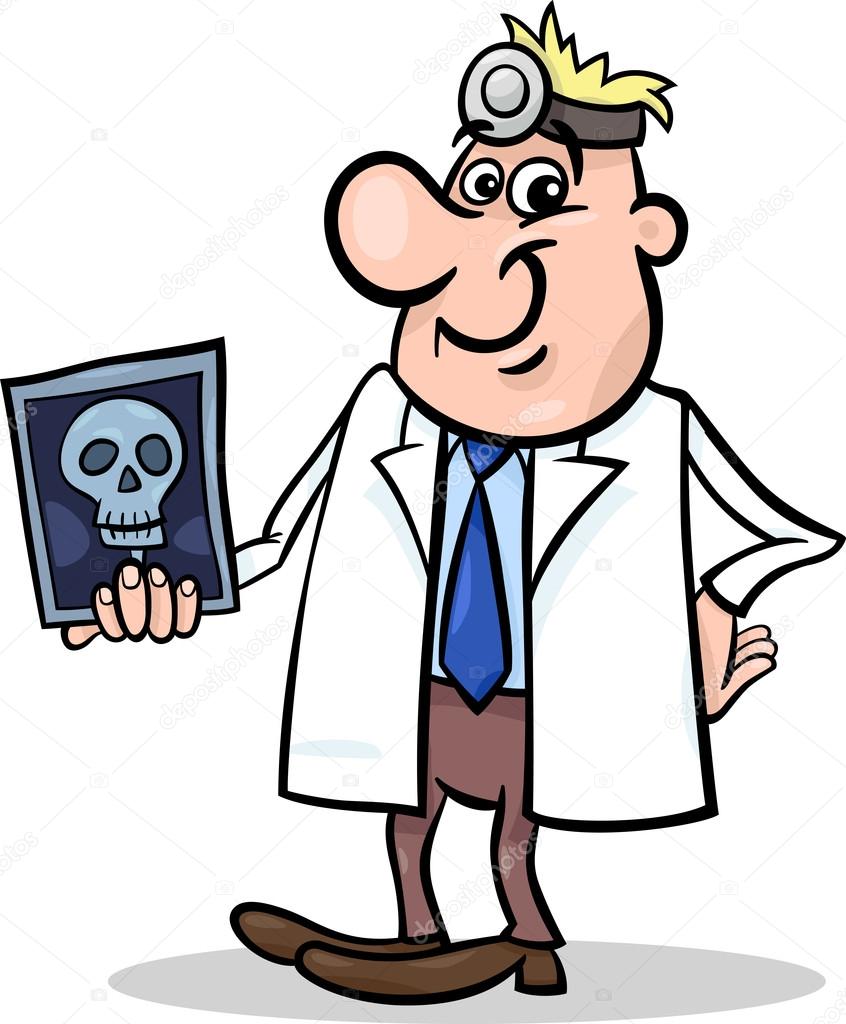 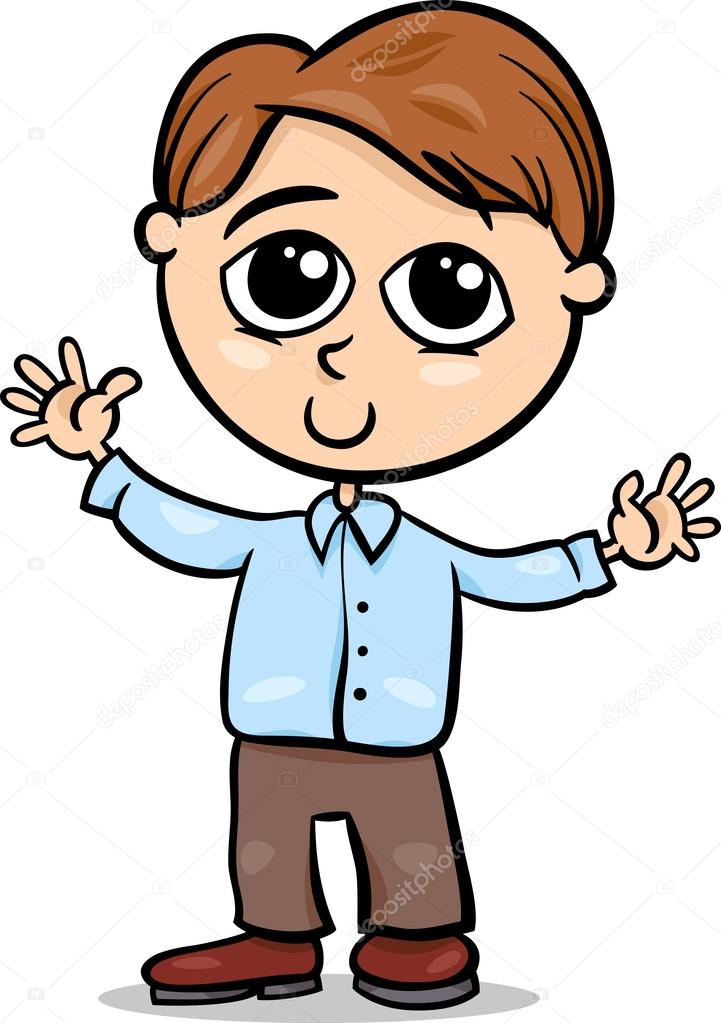 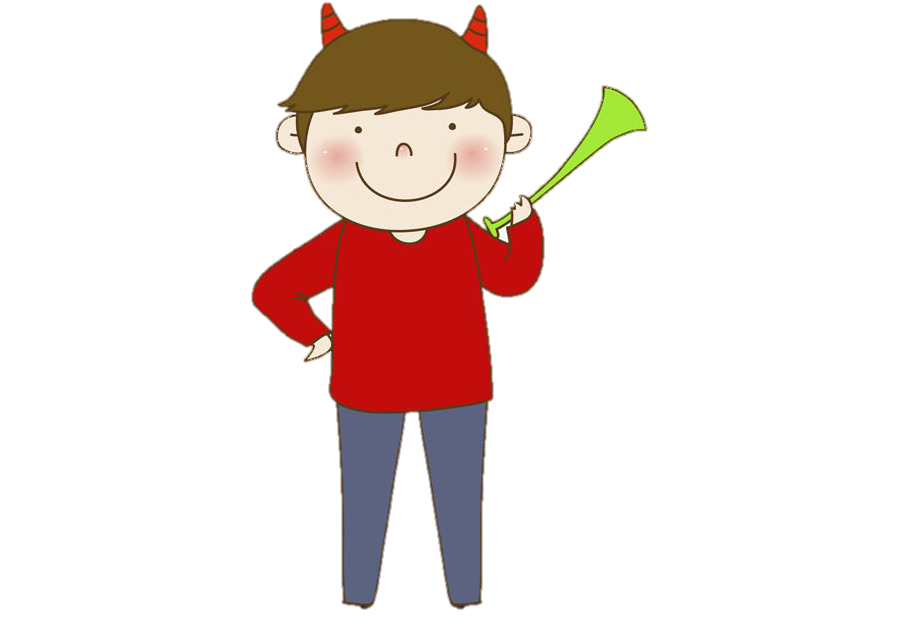 Devam…
Çocukla görüşme
Aile ile görüşme
Öğretmenden bilgi alınması
Çocuğun genel sağlık durumu
Ek inceleme, test ve örnekler
Çocuğun doldurduğu formlar (cümle tamamlama formu-11 yaş üstü)
Ebeveyn tarafından doldurulan formlar
Ayrıcı tanı ve eşlik eden tanılar